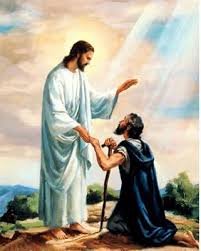 CURSO DE PASSES
Vitor Silvestre Ferraz Santos
AULA 09 - Complementos
ÁGUA FLUIDIFICADA
PASSES NAS REUNIÕES MEDIÚNICAS
ÁGUA FLUIDIFICADA

“ No tratamento ministrado pelos Espíritos Amigos, a água fluidificada, para um doente, terá o mesmo efeito em outro enfermo?
R – A água pode ser fluidificada , de modo geral, em benefício de todos, todavia, pode sê-lo em caráter particular para determinado enfermo, e , neste caso é conveniente que o uso seja pessoal e exclusivo.
Assepsia psíquicaEnergização, revitalização Equilíbrio mentalApoio a tratamentos DesimantaçãoobsessivaAuxílio àmediunidade
Fundamentos do Passe Espírita Fundamentos do Passe Espírita
OBJETIVOS (17) OBJETIVOS (17)
PASSES NAS REUNIÕES MEDIÚNICAS

Em nenhum dos dois atendimentos o narrador fez referência à técnica de passe utilizada. Para preencher esta lacuna, recorremos à obra Terapia pelos Passes, 4. Ed., página 114, de nossa autoria, na qual Divaldo Franco, ao ser entrevistado, certamente inspirado, propõe:
“Acredito que os médiuns em transe somente deverão receber passes quando se encontrem sob ação perturbadora de Entidades em desequilíbrio, cujas emanações psíquicas possam afetar-lhes os delicados equipamentos perispirituais.
“Notando-se que o médium apresenta estertores, asfixia angústia acentuada durante o intercâmbio, como decorrência de intoxicação pelas emanações perniciosas do comunicante, é de bom alvitre que seja aplicada a terapia do passe, que alcançará também o desencarnado, diminuindo-lhe as manifestações enfermiças. 

Nesse caso, também será auxiliado o instrumento mediúnico, que terá suavizadas as cargas vibratórias deletérias.”
Invariavelmente, em casos de tal natureza, devem-se objetivar os chakras coronário e cerebral do médium, através de movimentos rítmicos dispersivos, logo após seguidos de revitalização dos referidos centros de força.

 Com essa terapia pode-se liberar o médium das energias miasmáticas que o desencarnado lhe transmite, ao tempo em que são diminuídas as cargas negativas do Espírito em sofrimento.
PASSES NAS REUNIÕES MEDIÚNICAS
 1 - Com a finalidade de recompor emocionalmente o espírito ou o médium, criando condições para prosseguimento do diálogo 
2-  Com a finalidade de interromper comunicação mediúnica para proteção do médium ou do terapeuta doutrinador
3 - Com a finalidade de adormecer, finalizando atendimentos
4 - Para induzir Espíritos à regressão de memória 
5- Para desfazer ideoplastias aplicadas, por hipnose, a Espíritos em atendimento
Mesmo reconhecendo que, em última análise, a cura pertence a Deus, podemos afirmar que ela depende de três fatores: 

- o poder fluídico de quem doa;

 - o merecimento de quem recebe (conforme o carma)

 - a eficácia do meio. 

Atribuir pesos a cada um desses fatores pertence à matemática divina.

OS MENSAGEIROS – CAP. 44 – ANDRÉ LUIZ
Curso de PassesAulas e Tópicos

AULA 1. Referências e Definições
REFERÊNCIA NO VELHO TESTAMENTO
REFERÊNCIA NO NOVO TESTAMENTO
MAGNETISMO
KARDEC E O MAGNETISMO

AULA 2. Matéria e Fluídos
TRINDADE UNIVERSAL
TIPOS DE MATÉRIA
FLUIDO CÓSMICO UNIVERSAL
CARACTERÍSTICAS DOS FLUIDOS
PROPRIEDADES FÍSICAS DOS FLUIDOS
TIPOS DE FLUIDOS

AULA 3. Passe
CONCEITO DE PASSE
PASSE – EXPLICAÇÃO DA MECÂNICA
OBJETIVO DO PASSE
TIPOS DE PASSES

AULA 4. Espírito, Perispírito, Corpo e Duplo Etérico 
O PAPEL DO PERISPÍRITO
O DUPLO ETÉRICO
CHACKRAS
CENTROS DE FORÇA
A CURA COMO MANIPULAÇÃO DO FLUIDO UNIVERSAL
CENTRO CORONÁRIO
CENTRO CEREBRAL OU FRONTAL
CENTRO LARÍNGEO
CENTRO CARDÍACO
CENTRO ESPLÊNICO
CENTRO GÁSTRICO OU UMBILICAL
CENTRO GENÉSICO OU BÁSICO
AULA 5. O Médium
O MÉDIUM CURADOR
O MÉDIUM PASSISTA
PRÉ-REQUISITOS PARA O MÉDIUM PASSISTA
ORIENTAÇÃO AO PASSISTA
O RECEPTOR

AULA 6. Técnicas
IRRADIAÇÃO MENTAL
TÉCNICAS DE PASSE
MODALIDADES DO PASSE
IMPOSIÇÕES E PASSES – SEM TOQUES

AULA 7. Tipos
TIPOS DE PASSES QUANTO AOS MOVIMENTOS
GRATUIDADE DOS PASSES
LM - Capítulo XXVI — Dai gratuitamente — item 10
PASSES FORA DA CASA ESPÍRITA
PASSES EM DOMICÍLIO
PASSES EM HOSPITAIS

AULA 8. Ética
ÉTICA DO PASSE
Deve haver motivo para se tomar passe?
A tarefa do passe deve funcionar exclusivamente dentro da casa espírita?
NO SERVIÇO DO PASSE

AULA 9. Complementos
ÁGUA FLUIDIFICADA
PASSES NAS REUNIÕES MEDIÚNICAS